CONVENZIONE DI PARTENARIATO TRA 
ISTITUTO DI ISTRUZIONE SUPERIORE  ITAS-ITC ROSSANO
E 
COMUNE DI ROSSANO

“LE(g)ALI AL SUD: UN PROGETTO PER LA LEGALITA’ IN OGNI SCUOLA”

OBIETTIVO C-AZIONE C3- F.S.E. ANNUALITA’ 2010/2011 – 2011/2012

“PASSAPAROLA: VOGLIAMO LEGALITA’ “
.
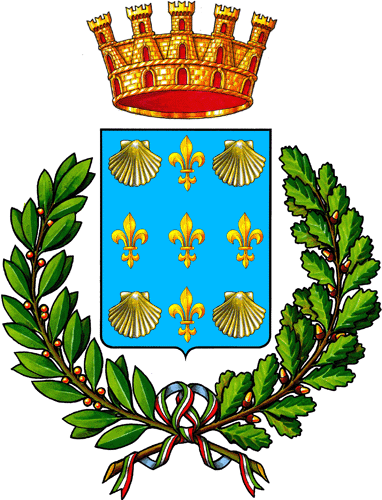 ASSESSORATO PUBBLICA ISTRUZIONE“DOMANDE CHE FAI, RISPOSTE CHE TROVI”(guida ai servizi scolastici erogati dal Comune di Rossano)
Via Martucci, Palazzo della Cultura 
(ex convento S. Bernardino)
LE SCUOLE DI COMPETENZA COMUNALE
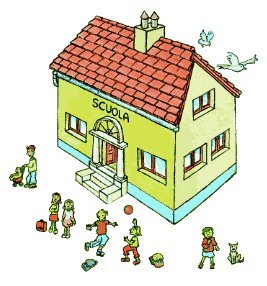 SCUOLA DELL’INFANZIA A/S 2011/2012
SCUOLE ELEMENTARI A/S 2011/2012
SCUOLE SECONDARIE DI I° GRADO A/S 2011/2012
SERVIZI SCOLASTICI EROGATI
Trasporto scolastico
Accompagnatori alunni su scuolabus
Assistenza fisica agli alunni portatori di handicap
Fornitura gratuita libri di testo 
Mensa scolastica
Biblioteca comunale
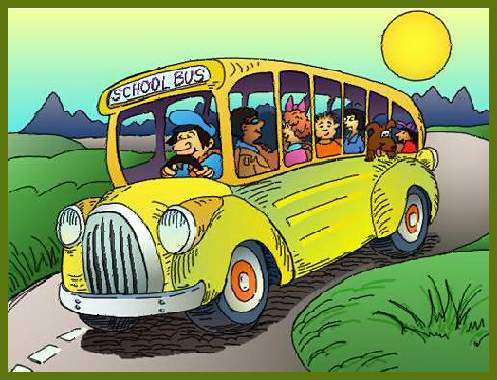 TRASPORTO SCOLASTICO
Il servizio è finalizzato a facilitare il raggiungimento della scuola da parte degli alunni frequentanti la scuola dell’infanzia, la scuola primaria e la secondaria di 1° grado, domiciliati in località distanti o che presentano comunque difficoltà di collegamento. 

CHI DEVE FARE LA RICHIESTA?
 I genitori degli alunni frequentanti la scuola dell’ infanzia, la scuola primaria e la secondaria di 1° grado, domiciliati in località distanti o che presentino comunque difficoltà di collegamento con il plesso scolastico.

QUANDO FARE LA RICHIESTA? 
Al momento dell’iscrizione scolastica o quando se ne ravvisi la necessità.

CHI HA DIRITTO AL SERVIZIO?
Gli alunni frequentanti le scuole statali dell’infanzia, primaria e secondaria di 1° grado.
COSA FARE?

    I genitori degli alunni frequentanti la scuola dell’infanzia, primaria e secondaria di 1° grado, domiciliati in località distanti o che dovessero presentare comunque difficoltà di collegamento con il plesso scolastico, dovranno formulare la richiesta del servizio al Comune di residenza (Allegato1); la stessa richiesta va presentata agli uffici amministrativi della scuola frequentata dal proprio figlio o al Comune di Rossano – Ufficio Pubblica Istruzione – Ex convento S. Bernardino sito in Via Martucci – Rossano centro.
QUANDO?
    Per gli alunni che si iscrivono alle prime classi la domanda deve essere presentata, unitamente all’iscrizione, entro il 25 gennaio;
    per quelli frequentanti le classi successive alla prima, a chiusura dell’anno scolastico precedente.
ACCOMPAGNATORI ALUNNI SU SCUOLABUS
Il Comune di Rossano, sulla base della normativa vigente, prevede la presenza di un accompagnatore per gli alunni frequentanti le scuole statali dell’infanzia, primaria e secondaria di I grado, su tutti i veicoli utilizzati.

	 CHE COSA SERVE? (DOCUMENTAZIONE DA PRESENTARE)
	Nessuna documentazione è prevista per gli utenti del servizio, atteso che lo stesso viene avviato per tutti i veicoli che trasportano alunni frequentanti le scuole statali dell’infanzia, primaria e secondaria di I grado.

	CHI PUÒ FARE LA RICHIESTA?
 Il servizio viene avviato indipendentemente dalla richiesta degli utenti.
CHI NE HA DIRITTO?
	E’ obbligatorio per gli alunni frequentanti le scuole statali dell’infanzia, ma per sicurezza viene esteso anche alle scuole statali primarie e secondarie di I grado.

	QUANDO?
	Il servizio di accompagnatore su scuolabus viene svolto dall’inizio dell’anno scolastico e fino alla sua chiusura.

	COSTI
	Nessun costo è previsto a carico dell’utente.
ASSISTENZA FISICA AGLI ALUNNI PORTATORI DI HANDICAP
A CHI CHIEDERE INFORMAZIONI?
	1) Agli uffici amministrativi delle scuole frequentate dagli alunni diversamente abili.
	2) Servizio Pubblica Istruzione in Via Martucci – Rossano Centro: 
       		Sigismina Promenzio 0983/529501
		Alfredo Veneziano 0983/529510

	DESCRIZIONE SERVIZIO EROGATO
	La Costituzione italiana agli artt. 3 e 34 afferma due principi basilari sui cui poi si è sviluppata la normativa per la realizzazione dei diritti delle persone diversamente abili: l’uguaglianza di tutti i cittadini a prescindere dalle loro condizioni personali e sociali.
CHI PUÒ FARE LA RICHIESTA?
	I genitori degli alunni portatori di handicap frequentanti le scuole statali dell’infanzia, primaria e secondaria di I grado.

	QUANDO FARE LA RICHIESTA?
	La richiesta del genitore, da consegnare agli uffici amministrativi della scuola frequentata dal proprio figlio diversamente abile, va fatta al momento dell’iscrizione e comunque entro il mese di giugno per il successivo anno scolastico.

	CHI NE HA DIRITTO?
	Gli alunni diversamente abili frequentanti le scuole statali dell’infanzia, primaria e secondaria di I grado.

	COSA FARE?
	E’ necessario che il genitore faccia espressa domanda del servizio.
COSA PRESENTARE?

	Domanda del genitore, con allegata adeguata certificazione medica, da consegnare agli uffici amministrativi della scuola.

TEMPI

	Il servizio di assistenza viene avviato con l’inizio dell’anno scolastico e sospeso alla sua chiusura.
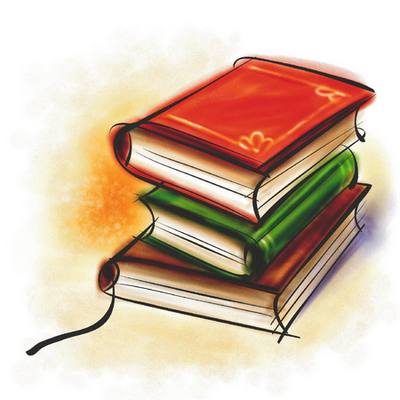 FORNITURA GRATUITA LIBRI DI TESTO
A CHI CHIEDERE INFORMAZIONI SUL SERVIZIO?

Per le scuole primarie:            Sig. Alfredo Veneziano 0983/529510
Per scuole secondarie di 1° grado 
E 1^ classe scuole secondarie di 2° grado
Dr.ssa Bernardina Carbone 0983/529502
ORARIO DI RICEVIMENTO
Da lunedì a venerdì dalle ore 09.00 alle ore 13.00
Martedì dalle ore 15.30 alle ore 17.30
CHE TIPO DI DOCUMENTAZIONE È NECESSARIO PRESENTARE?


Scuola primaria:  
     Gli alunni frequentanti le scuole primarie hanno diritto alla fornitura gratuita dei libri di testo indipendentemente dalla situazione reddituale del nucleo familiare: nessuna documentazione è richiesta. La procedura viene attivata dal Comune in collaborazione con le direzioni didattiche che distribuiscono ad inizio anno scolastico le cedole librarie.

Scuole secondarie di 1° e 2° grado: 
     I genitori di alunni frequentanti la scuola secondaria di 1°  grado e di quelli frequentanti le scuole secondarie di 2° grado dovranno presentare agli uffici amministrativi della scuola frequentata dai propri figli certificazione della situazione economica equivalente, il cui parametro ISEE deve essere inferiore o pari ad € 10.632,92.
CHI PUÒ FARE LA RICHIESTA? 
    I genitori di alunni frequentanti la scuola secondaria di 1° e 2 ° grado, la cui situazione  economica  equivalente, parametro ISEE, sia inferiore o uguale ad euro 10.632,92.

QUANDO FARE LA RICHIESTA?
    Annualmente, su avviso dato dagli uffici della pubblica istruzione del Comune alle scuole.

CHI HA DIRITTO AL SERVIZIO?
    Gli alunni frequentanti la scuola secondaria di 1° e 2° grado le cui famiglie hanno un reddito ISEE inferiore o uguale ad euro 10.632,92 hanno diritto al rimborso parziale delle spese sostenute per l’acquisto della dotazione libraria.
COSA FARE? 
   La domanda, formulata su apposita modulistica da ritirare presso gli uffici amministrativi della scuola, deve essere presentata unitamente alla certificazione ISEE presso gli stessi uffici amministrativi che provvederanno a trasmettere il tutto all’ufficio Comunale competente.

QUANDO VIENE EROGATO IL CONTRIBUTO?
   Entro due mesi circa dalla conclusione delle procedure amministrative e contabili previste, alle famiglie che hanno diritto al rimborso parziale delle spese sostenute per la dotazione libraria verrà erogato un contributo in relazione alla fascia di reddito di appartenenza.
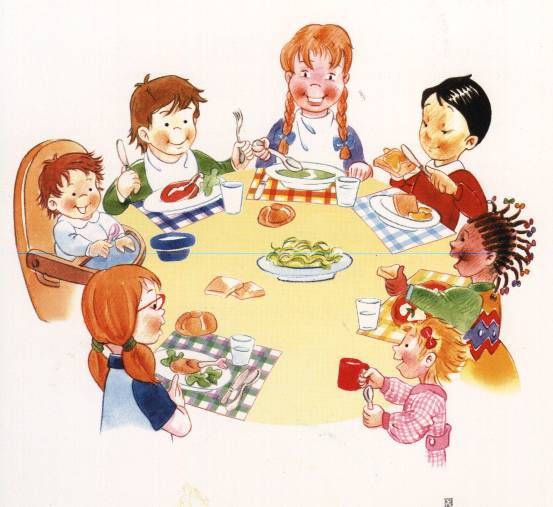 REFEZIONE SCOLASTICA
A CHI CHIEDERE INFORMAZIONI SUL SERVIZIO?

 Al Comune di Rossano servizi Pubblica Istruzione - Via Martucci – Rossano:
  Sigismina Promenzio   0983/529501
  Annamaria Del Zio      0983/529503
  Angela Scopato          0983/529641
  Francesco Piterà        0983/529641
  Alfredo Veneziano      0983/529510    

 Agli Uffici Amministrativi delle scuole ove è istituito il servizio di refezione:

  I Circolo Didattico      0983/520025
 II Circolo Didattico      0983/512197
 III Circolo Didattico     0983/515594
DESCRIZIONE DEL SERVIZIO
Del servizio mensa usufruiscono gli alunni frequentanti le scuole dell’infanzia e le scuole elementari che funzionano a tempo pieno o, eventualmente, scuole secondarie di I grado funzionanti.

L’istituzione del servizio di refezione scolastica viene concessa dal 
Comune se trattasi di scuole primarie o secondarie di I grado, è invece 
obbligatoria per le scuole dell’infanzia.
LE SCUOLE OVE IL SERVIZIO È ISTITUITO SONO:


        N° 14 scuole dell’infanzia (5gg a settimana);
        N° 5 scuole elementari a tempo pieno (5gg a settimana);
        N° 1 scuola secondaria di I grado (2gg a settimana)


La gestione triennale del servizio mensa è affidata dal Comune di 
Rossano, a seguito espletamento di gara, a ditta specializzata nel 
settore della ristorazione.
QUALE DOCUMENTAZIONE PRESENTARE PER ACCEDERE AL SERVIZIO?
Le famiglie interessate al servizio dovranno presentare domanda su 
apposito modulo unitamente all’ISEE dell’anno precedente agli uffici 
comunali siti in:
Per gli utenti delle scuole operanti a Rossano Centro, presso l’ufficio della Pubblica Istruzione sito in Via Martucci;
Per gli utenti delle scuole operanti a Rossano Scalo e Contrade, presso la delegazione comunale sito in Viale Luca De Rosis.

Le famiglie che hanno una situazione economica equivalente (ISEE) 
inferiore o pari a 2.500,00 hanno diritto all’esonero del pagamento del
Ticket e, in tal caso, non bisogna ritirare il blocchetto perché l’ufficio 
Pubblica Istruzione comunicherà alla Direzione Didattica di competenza 
il nominativo e la classe frequentata dall’alunno avente diritto, che 
usufruirà automaticamente del servizio.
CHI PUO’ FARE LA RICHIESTA?
Le famiglie i cui figli frequentano la scuola dell’infanzia, le scuole
primarie a tempo pieno o le scuole secondarie di I grado a moduli.
QUANDO FARE LA RICHIESTA?
Le famiglie interessate al servizio, all’inizio dell’anno scolastico, devono 
produrre domanda (Allegato 2) su apposito modulo, corredata da 
dichiarazione  ISEE e presentarla presso gli Uffici Amministrativi delle 
scuole interessate, o direttamente all’Ufficio Pubblica Istruzione sito in 
Via  Martucci o presso lo sportello sito alla delegazione comunale di  
Rossano Scalo in Viale Luca De Rosis.
COSA FARE PRIMA DELL’AVVIO DEL SERVIZIO?
I genitori degli alunni interessati al servizio devono munirsi 
    mensilmente di blocchetto mensa, previo pagamento della quota dovuta tramite bollettino con versamento su conto corrente postale intestato al Comune di Rossano oppure con bonifico bancario intestato alla Tesoreria Comunale. 
    Il blocchetto mensa, che è strettamente personale, dà diritto a 20 pasti mensili.
TEMPI DEL SERVIZIO
La somministrazione del pasto, per 5 giorni alla settimana, è 
subordinata alla consegna giornaliera del cedolino buono pasto, ad 
esclusione degli aventi diritto all’esonero.
COSTI DEL SERVIZIO PER L’UTENTE
La quota mensile varia in base alla fascia di appartenenza e, per l’anno scolastico 2011/2012, si articola su 11 tipologie di fasce.
ESONERI ED AGEVOLAZIONI TARIFFARIE
Sono esonerati dal pagamento del ticket mensa le famiglie con ISEE inferiore o uguale a 2.500,00. 
Sono esonerati dal pagamento del ticket mensa gli alunni diversamente abili.
Per i nuclei familiari con più figli che usufruiscono del servizio la tariffa viene ridotta del 50% dal secondo figlio in poi.
MENSA INSEGNANTI
A CHI CHIEDERE INFORMAZIONI SUL SERVIZIO?
Agli uffici amministrativi delle scuole ove è istituito il servizio
All’ufficio Pubblica Istruzione dell’Ente

DESCRIZIONE DEL SERVIZIO
Gli insegnanti che assistono gli alunni durante la refezione scolastica hanno diritto al pasto gratuito, costo rimborsato dallo Stato, per il tramite delle scuole, ai comuni che erogano il servizio.

QUALE DOCUMENTAZIONE PRESENTARE?
Non necessita alcuna documentazione: il diritto al pasto gratuito nasce nel momento in cui l’insegnante assiste l’alunno durante la refezione.

CHI NE HA DIRITTO?
Due insegnanti a sezione se trattasi di scuola dell’infanzia, a classe se trattasi di scuola dell’obbligo.
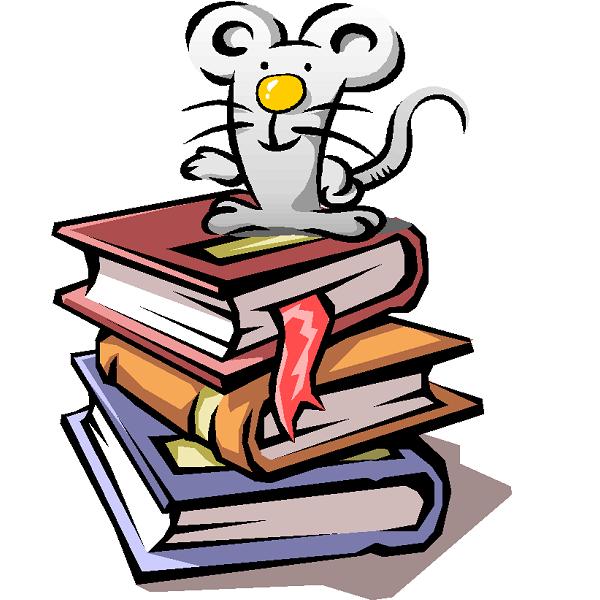 BIBLIOTECA COMUNALE
DOVE E’ SITUATA?
Palazzo della Cultura (ex convento San Bernardino) in Via Martucci, 13
PATRIMONIO BIBLIOTECARIO
Il patrimonio della biblioteca è costituito da materiale librario moderno 
specialistico e non, periodici, libri antichi.
I documenti sono collocati a scaffali aperti, ordinati secondo il sistema
di classificazione decimale Dewey e sono direttamente accessibili al 
pubblico.
SERVIZI DELLA BIBLIOTECA COMUNALE
I servizi offerti dalla biblioteca comunale sono:
Prestito;
Consultazione;
Reference;
Informativi multimediali (internet, banche dati, cd rom)
A CHI CHIEDERE INFORMAZIONI?
Responsabile istruttore amministrativo dott.ssa Anna Longo 0983/529505
ORARIO DI APERTURA
Da lunedì a venerdì dalle ore 9:00 alle 13:00
Martedì dalle 15:30 alle 17:30